Kapitel 7: Konsekvenser af ulighed
Ulighedens mange ansigter – perspektiver på social ulighed af Jakob Glenstrup Jensby og Peter Brøndum
Dagsorden
SFIs socialgruppeinddeling
Bogen det danske klassesamfunds sociale klasseinddeling
De sociale klasser og placeringen på den gamle og nye ulighedsdimension
Sammenhængskraft 
Definition af udsat socialt boligområde
Ulighed og tillid
Nedsivning og opsivning
SFIs socialgruppeinddeling
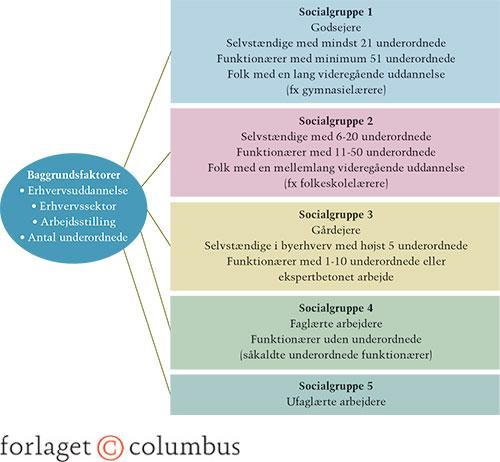 De sociale klasser i Danmark jf. bogen det danske klassesamfund
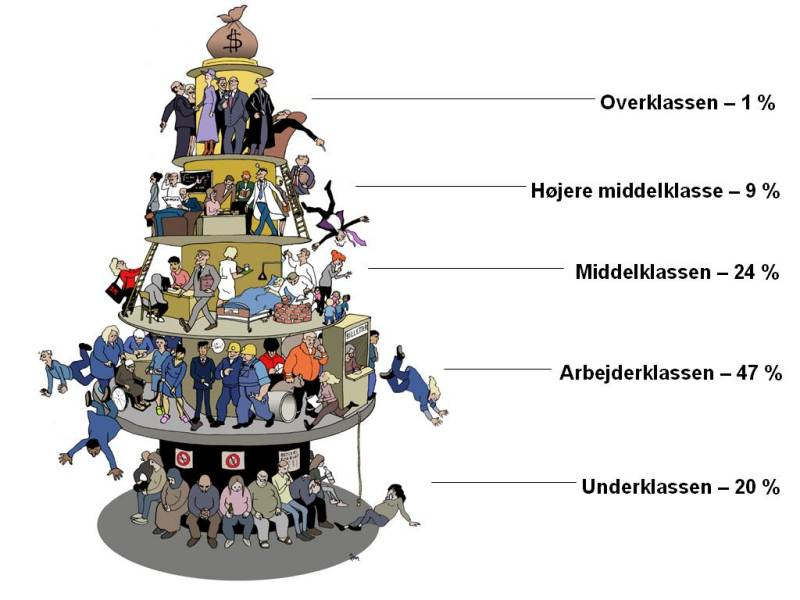 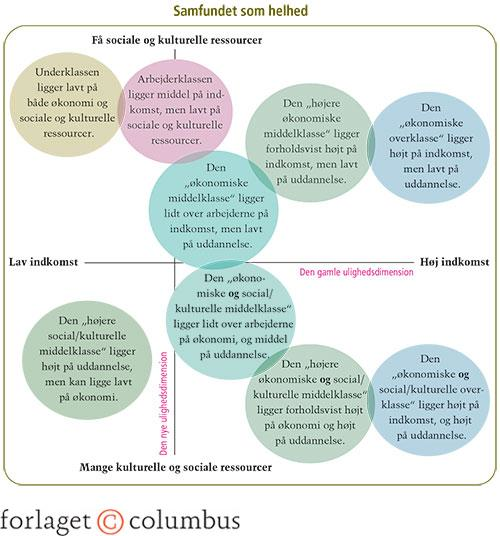 Sammenhængskraft
Styrke af de sociale bånd mellem samfundets klasser har betydning for sammenhængskraften
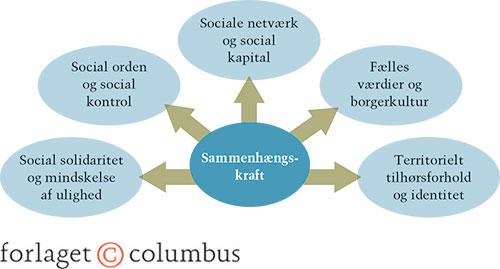 Social kapital og tillid
Robert Putnam definerer social kapital som tillid, normer og netværk, som udgør samfundets sociale kit. 

Brobyggende social kapital er sociale fællesskaber, som får os til at bygge bro på tværs af vores forskelligheder (fx når samfundets forskellige klasser går i skole sammen og lærer hinanden at kende)

Tre typer af tillid
Partikulær tillid
Generaliserende tillid
Institutionel tillid
Ulighed og tillid – har betydning for samfundets sammenhængskraft
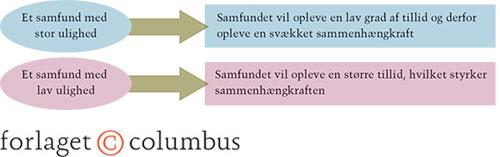